※提出時は，各ページのコメントを削除してください※
（様式１）事業提案書
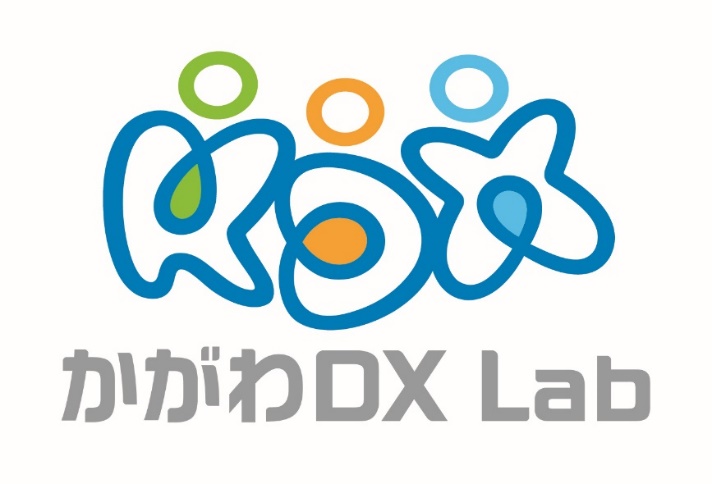 【研究項目名】
提案書
【事業者名】
１．事業者概要
【事業者名】
【設立年月】
【本社所在地】
（香川県内拠点所在地）
【代表者名】
【資本金】
【従業員数】
【事業内容】 
【ホームページ】　等
←県内拠点については，
≪本社所在地が香川県外であり，かつ，香川県内に支社等に拠点がある場合≫
にご記入ください。
※上記の項目はいずれも記載必須です。
※その他，事業内容や特長を示すデータがあれば，任意で追加してください。
※複数の事業者で共同提案をする場合，
１枚目に代表提案事業社を記入し，スライドを複製の上，２枚目以降に共同提案事業社概要を作成してください。
２．事業・取組みについて
（１）これまでの取組み内容について
これまで実施してきた事業・取組みの内容や状況についてご記入ください。
適合性
実現可能性
２．事業・取組みについて
（２）解決したい地域課題
主に、下記のような内容について、詳しくご記入ください。
○プロジェクトを通じて解決したい地域課題（データ分析を用い具体的に記載すること）
○地域課題を設定した背景
○プロジェクトの目的・目指す姿
○事業を進めるにあたっての課題（「今回なぜ、実証研究が必要なのか」という観点から記載すること）
実現可能性
適合性
２．事業・取り組みについて
（３）事業化イメージ
2-(2)の「地域課題」を解決するために、どのような事業を想定しているのかをご記入ください。
〇マネタイズイメージ（「地域課題解決に向けて民間ビジネスとして自走できるモデルか」という観点から記載すること）
○ターゲット顧客層
○顧客へどのように訴求するのか（顧客はなぜサービスを利用をするのか、顧客へどうアプローチするのか）
○現時点での資金計画や人員計画などのリソースの調達，事業化に向けたアクションなど、可能な範囲でご記入ください。
発展性
適合性
３．想定している実証研究
（１）実証内容
2-(3)の「事業化」を実現するために、どのような実証研究を想定しているのかをご記入ください。

（1）実証内容←具体的に記載をお願いします。
適合性
安全性
実現可能性
３．想定している実証研究
（２）新規性





（３）実証フィールド及び対象者
2-(3)の「事業化」を実現するために、どのような実証研究を想定しているのかをご記入ください。

（2）新規性
※他自治体との連携実績がある場合は、本県での取組みが他自治体での取組みと何が違うのかを具体的に説明してください。
（3）実証フィールド及び対象者
※実証フィールド、想定人数のほか，属性を具体的にご記入ください。
適合性
安全性
実現可能性
３．想定している実証研究
（４）組織・体制





（５）その他
2-(3)の「事業化」を実現するために、どのような実証研究を想定しているのかをご記入ください。

④組織・体制
※実証実験に向けたかがわDX Labにおける活動の参画体制（組織・人員）
※連携が可能な団体等の記載

⑤その他
○実施フロー　
○実証期間　　
○安全性・信頼性の担保、サポート体制
など、想定している内容を具体的に記入してください。

※ページが不足する場合，追加してください。
適合性
安全性
実現可能性
３．想定している実証研究
（６）実証事業費計画（案）
※適宜行を追加してください。
※想定している実証研究における事業費計画（案）をご記入ください。
※県からの実証費用の一部支援については、事業者との応分の負担とし、1,000万円を上限額（定額）とします。
※人件費は補助対象外です。
※県が支援する費用以外は事業者の投資となります。
※事業費計画は現段階の案のため、WG活動を通じた検討を踏まえ事業費の増減は可能です。実証研究計画書の中で最終の事業費計画を提出していただきます。
実現可能性
４．事業化に向けた障壁となる規制（任意）
法規制が、プロジェクトの推進や更なる事業の拡大の障壁となっている場合は、
対象となる法律と緩和を期待する内容について、具体的にご記入ください。